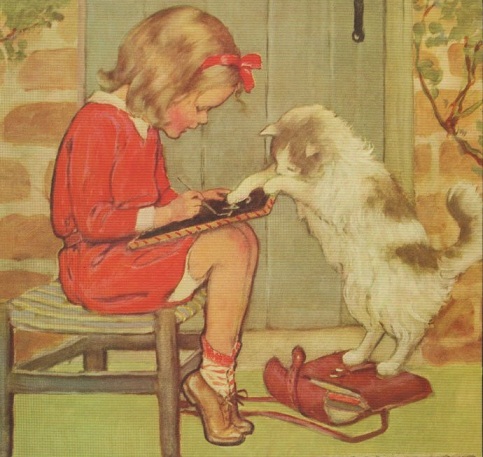 Стихи о характерах  
     с раскрасками
Нам нравится  
     учиться
Рука учится писать

Не моргать и не дышать! 
Ручка учится писать 
вот такую закорючку... 
Чья-то ручка учит ручку: 
букву выводит – 
буква выходит. 
Значит, слово будет готово! 
Значит, будет фраза! 
Только не сразу.
(Эмма Мошковская)
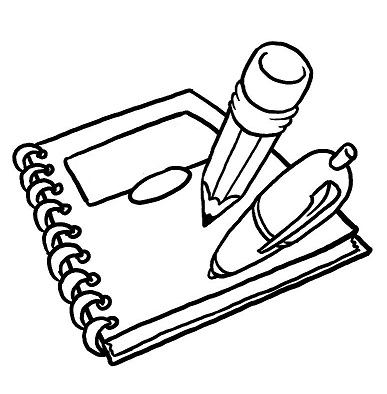 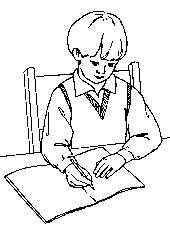 На уроке письма

Хвасталась ручка:
– Без ошибок пишу!Сказала резинка:
– Стереть всё спешу! Спросила тетрадка:
– Меня не испортите?Мальчишка сказал:
– Не мешайте,не спорьте тут!
(Несипбек Айтов)
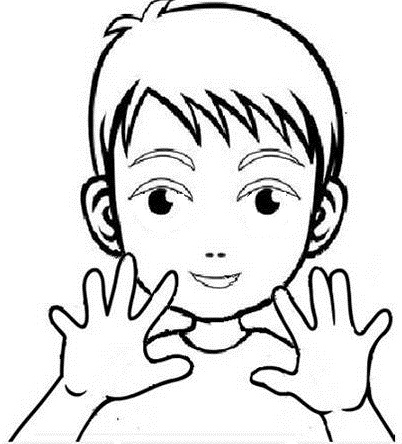 Скорей!

– Скорей! – говорит мне утро. –
В школу не опоздай!
– Скорей! – говорит учитель. –
Сейчас же сдавай тетрадь!
– Скорей! – говорит мне мама. –
Ужин совсем остыл!
– Скорей! – говорит мне папа. –
Давно уже спать пора!
– Не спеши, – темнота мне шепчет,
Поговори со мной….
(Ив Мерриам)
Две руки

Две руки – как это мало! 
Десять рук имел бы я – 
Вот тогда бы не хромала 
Успеваемость моя.
Вот тогда бы, вот тогда бы 
Я отлично поживал – 
Без особого труда бы 
Всё на свете успевал!
Никого не огорчал бы, 
Удивляя всех вокруг. 
Никогда не отвечал бы: 
«У меня не десять рук!»
Вот была бы благодать: 
Левых – пять и правых – пять! 
Я в пяти тетрадках сразу 
Умудрялся бы писать:
В той бы – делал упражненье, 
А в другой – решал пример.
(Алексей Шлыгин)
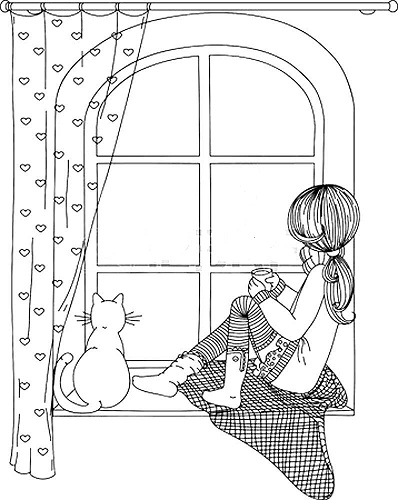 Чистописание

Писать красиво не легко: 
«Да-ёт ко-ро-ва мо-ло-ко». 
За буквой буква, 
                       к слогу слог. 
Ну, хоть бы кто-нибудь 
                                 помог! 
Сначала «да», потом уж «ёт». 
Уже написано «даёт», 
Уже написано «даёт», 
Но тут перо бумагу рвёт. 
Опять испорчена тетрадь – 
Страничку надо вырывать! 
Страничка вырвана, и вот: 
«Ко-ро-ва мо-ло-ко да-ёт».
«Корова молоко даёт», 
А нужно всё наоборот: 
«Даёт корова молоко!»
Вздохнём сначала глубоко, 
Вздохнём, строку перечеркнём 
И дело заново начнём. 
«Да-ет ко-ро-ва мо-ло-ко».
Перо цепляется за «ко». 
И клякса черная, как жук,
С конца пера сползает вдруг.
Одной секунды не прошло,
Как скрылось «ко» и «мо», и «ло»… 
Еще одну страничку вон! 
А за окном со всех сторон: 
И стук мяча, и лай щенка,
И звон какого-то звонка, – 
А я сижу, в тетрадь гляжу –
За буквой букву вывожу: 
«Да-ет ко-ро-ва мо-ло-ко»…
Да! Стать ученым не легко!
(Сергей Михалков)
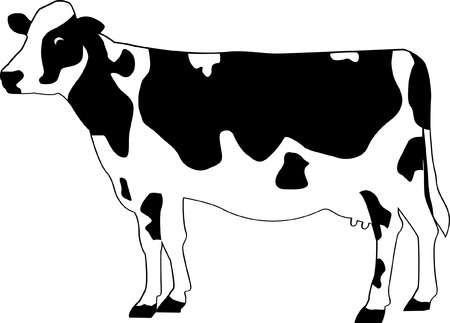 Лень

Сидит на диване Лень, 
Бездельничает весь день.
«Бездельничаю? То есть как?! 
А кто на пол бросил башмак?
А кто утром завтрак съел? 
А кто на диван присел?
А кто почесал себе ухо? 
А кто ловил вечером муху?
Кто с вешалки снял пальто? 
Кто?»
Сидит на диване Лень, 
Бездельничает весь день.
«А кто это уши помыл? 
А кто после чаю попил?
А кто поднял громкий крик? 
А кто показал язык?
Кто думал пальто надеть? 
Это что же – без дела сидеть?» 
Сидит на диване Лень, 
Бездельничает весь день.
В школу она не пошла: 
Очень уж лень ей было. 
Уроки не приготовила: 
Времени не хватило. 
Не завязала шнурки: 
Хлопотно и неохота. 
Не сказала «доброе утро»: 
Слишком большая работа.
Собаку не напоила: времени было жаль. 
Днём в кино не сходила: тащиться в такую даль! 
Села поужинать – раздумала и зевнула. 
Хотела лечь спать – не успела и тут же уснула. 
Снилось ей,  будто за  день  она  ужасно  устала, 
И поэтому утром она еле-еле встала.
(Ян Бжехва)
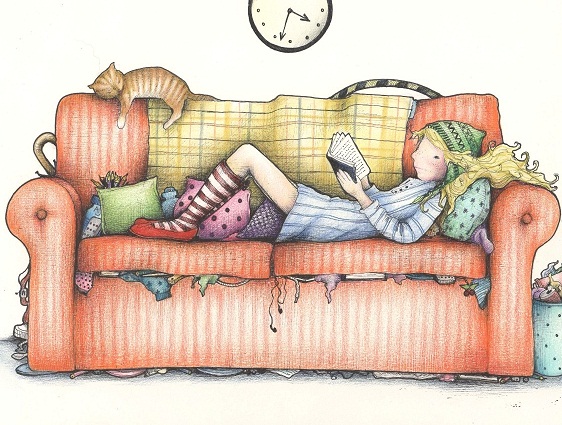 Перышки в подушке

Огурцы в кадушке,
Мысли в голове, 
Перышки в подушке,
Соловьи в листве.
Пироги в духовке,
Караси в реке,
Сапоги в кладовке,
Деньги в кошельке.
Земляника в поле,
Дырочки в свирели, 
Все ребята в школе,
Ну а я в постели.
(Уолтер де ла Мэр)
Марусины книжки

Кукол разных и игрушек, 
И сервиза из фарфора, 
Всевозможных безделушек 
Для Марусиного взора
Всех милее книжки! 
Хоть сама и не читает 
Эти сказки и рассказы, 
Но отлично Маня знает 
Про делишки и проказы
Лисоньки-плутишки, 
Про Мурлыку-Котофея, 
Про плененную девицу, 
Про Ивана-ротозея, 
Про малюточку сестрицу, 
Что в гостях у Мишки, 
И про братца гнома-крошку  – 
Всё Марусенька узнала: 
Часто мама понемножку 
Вечерком зимой читала 
Детке эти книжки.
(Л. Чарская)
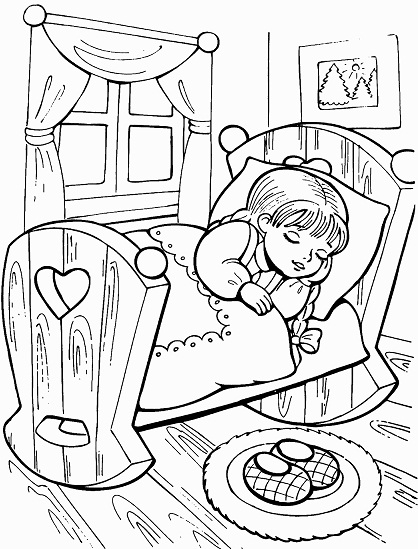 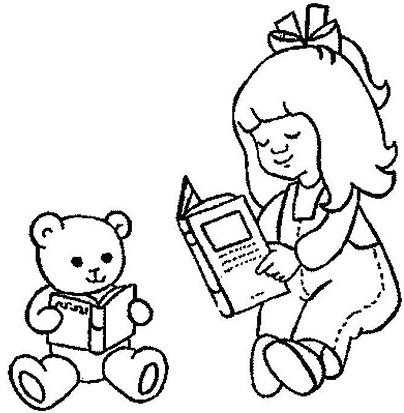 Буква «Р»

Пять лет Серёже в январе,Пока – четыре, пятый,Но с ним играют во двореИ взрослые ребята.
А как на санках, например, Он с гор летает смело!Серёже только буква „р"Немного портит дело.
На брата сердится сестра,Её зовут Марина.А он стоит среди двора,Кричит: – Ты где, Малина?
Она твердит: – Прижми язык, Прижми покрепче к нёбу! –Он, как прилежный ученик,Берётся за учёбу.
Твердит Марина: – „Рак", „ручей", –Марина учит брата.Он повторяет: – „Лак", „лучей",Вздыхая виновато.
Она твердит: – Скажи „метро",В метро поедем к дяде.– Нет, – отвечает он хитро, –В автобус лучше сядем.
Но как-то раз в январский деньС утра случилось чудо.
Чихнула старшая сестра,Он крикнул: – Будь здоррррова! –А ведь не мог ещё вчераСказать он это слово…
(Агния Барто)
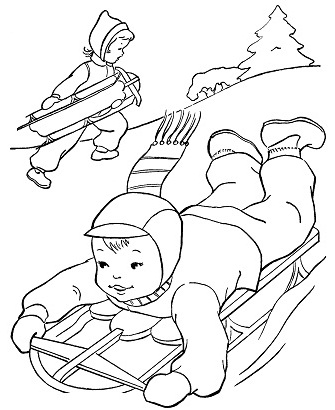 Щенок

Всё понимает мой щенок. Скажу:  «Сидеть!» – сидит. 
«Дай лапу!» – лапу даст дружок и на меня глядит.
Скажу: «Чужой!» – как дикий зверь, рычит, бросается на дверь... 
И радостно визжит своим: знакомым нашим и родным.
Но зря стараются друзья дать кость ему... 
Скажу:  «Нельзя!..» – команду выполнит:
Костей он не берёт из рук гостей.
Но зря стараются друзья дать кость ему... Скажу:  «Нельзя!..» –
Команду выполнит: костей он не берёт из рук гостей.
На вид щенок – совсем простак: 
хвост кверху, уши свисли...
Не из породистых собак, 
а как читает мысли!..
Подумал я:  «Гулять 
пойдём...» – но не сказал о том,
А он уж завилял хвостом: 
пойдём, пойдём, пойдём...
(Виктор Мусатов)
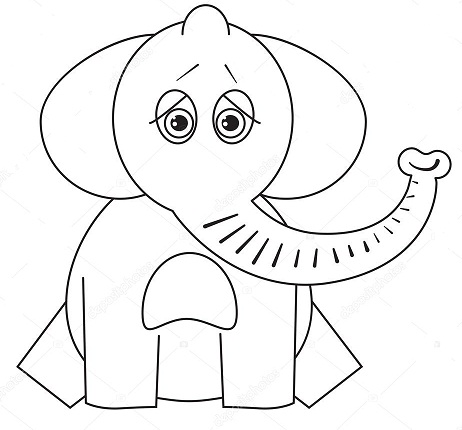 Слон и скрипочка
Маленькая скрипочка,
Маленький смычок…
Заиграл на скрипочке
Маленький сверчок.
Пляшут все на улице, 
Не жалея сил.
Только слон нахмурился,
Хобот опустил.
Слон – большая умница,
Все умеет слон.
А играть на скрипочке
Не умеет он.
(Виталий Татаринов
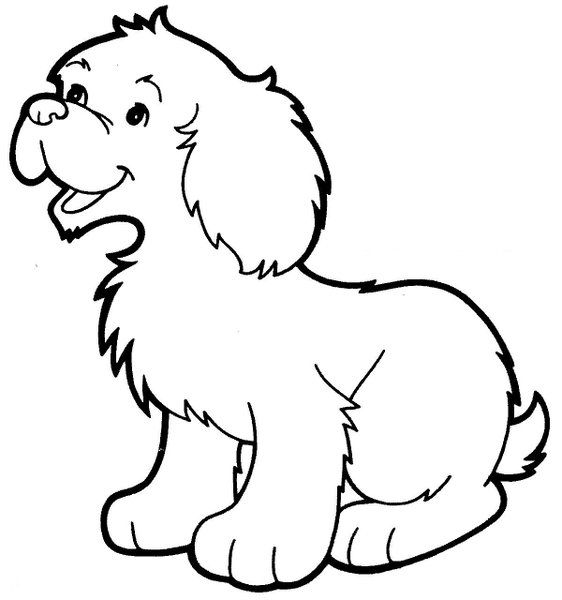 Ссылки на использованные раскраски и картинки:

http://www.hobobo.ru/assets/uploads/images/raskraski/7474-deti-na-sankah.jpg 
http://litceymos.ru/itbeitc/Безруких+М.+М+леворукий+ребенок%3A+Тетрадь+для+занятий+с+детьми.+Методические+рекомендацииc/216946_html_1abfb679.png 
http://detskie-raskraski.ru/sites/default/files/detskie-raskraski-tetrad10.jpg 
https://us.123rf.com/450wm/scotttalent/scotttalent1311/scotttalent131100348/24070269-cow.jpg?ver=6 
https://i.pinimg.com/736x/d7/e8/97/d7e8976fa9dce7a6a9ca8b1401f427d6.jpg 
http://detskie-raskraski.ru/sites/default/files/raskraska-okno7.jpg 
http://cs9830.vk.me/u2100544/-6/z_37d56d75.jpg 
https://printonic.ru/uploads/images/2015/12/15/img_566fe5414ce0c.jpg 
http://ck.ot7.ru/uploads/1/0/0/Malchik-i-devochka-chitayut_100362.jpg 
https://i.pinimg.com/originals/48/2e/83/482e833a253c59bedd7d5a9adac86c7e.jpg 
https://st2.depositphotos.com/3317997/5759/v/950/depositphotos_57594145-stock-illustration-coloring-book-sad-elephant.jpg 
Иллюстрация на обложке художницы Джесси Смит (1863-1935 гг.)